THE HISTORYSCOPE
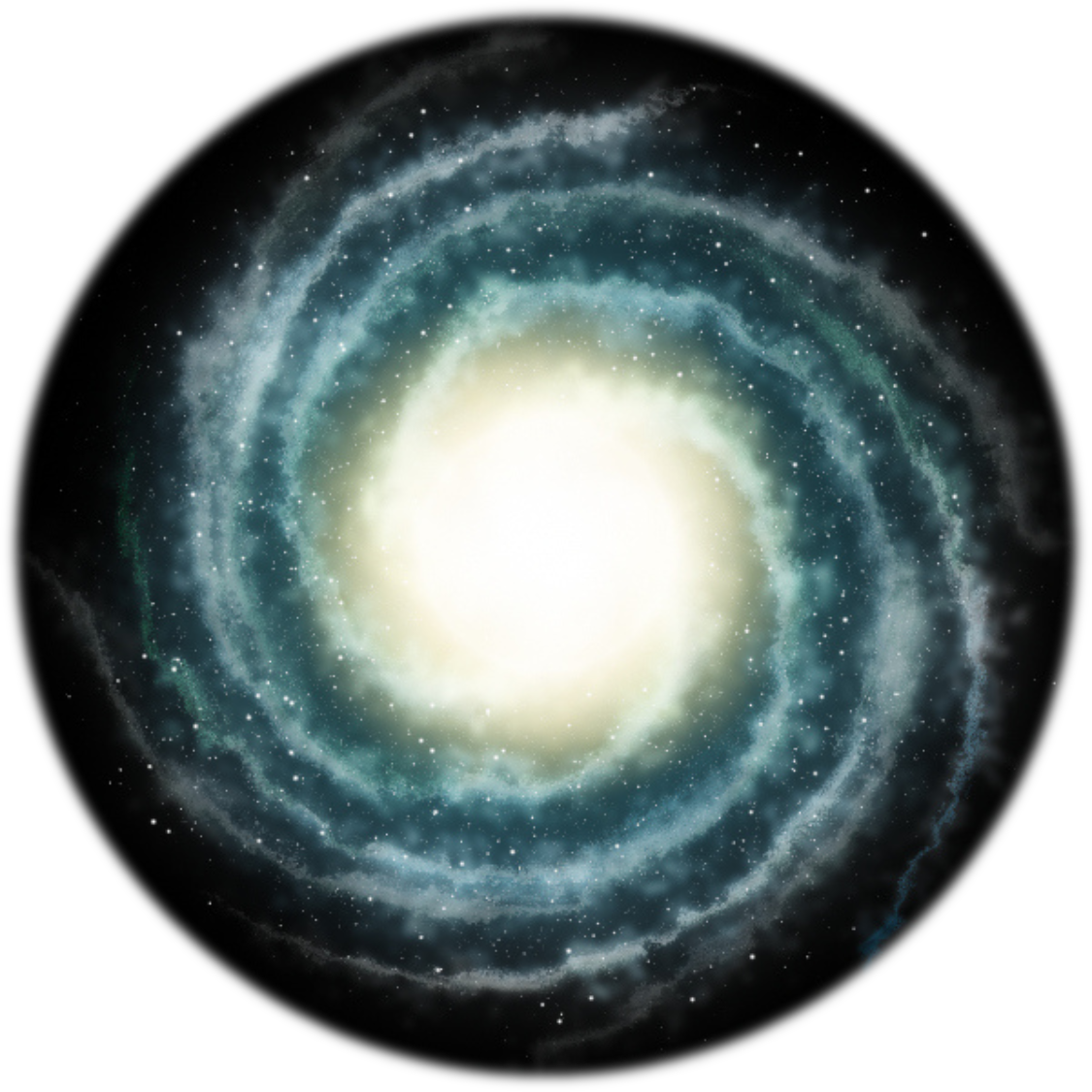 STEP
BACK IN TIME WITH 
KEVIN SHAW
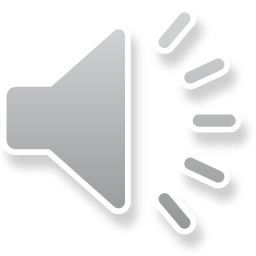